Каскадни промени
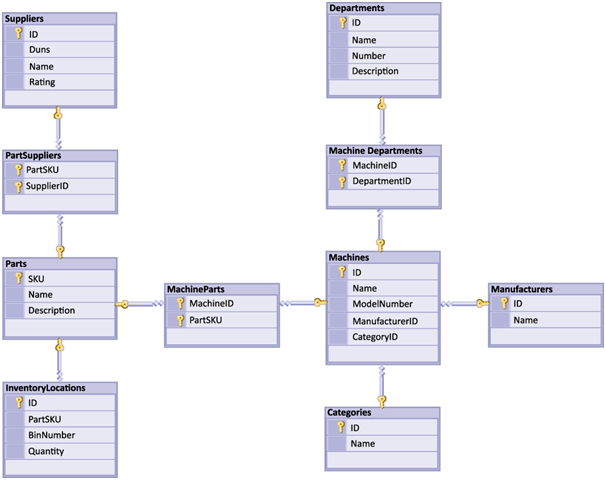 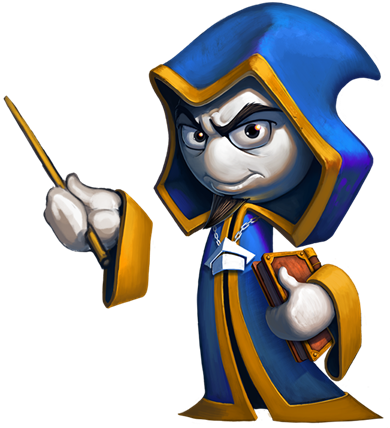 Бази Данни
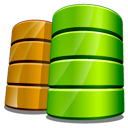 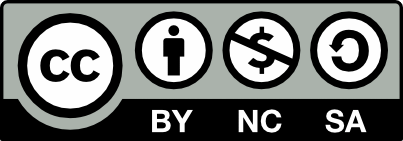 Учителски екип
Обучение за ИТ кариера
https://it-kariera.mon.bg/e-learning/
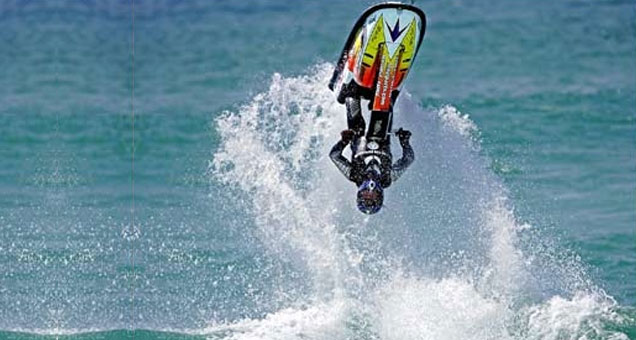 Каскадни операции
Каскадно изтриване / обновяване
2
Дефиниция
Каскадността позволява при промяна на дадени данни, тази промяна да се приложи и върху всички свързани данни.
Външен ключ
Основен ключ
Основен ключ
order_items
orders
Каскадно изтриване
3
Каскадно изтриване
Каскадни операции могат да бъдат Изтриване или Обновяване.
Използвайте каскадно изтриване когато:
Свързаните данни са беззначни без „основновата“ данна
НЕ използвайте каскадно изтриване когато:
Извършвате „логическо изтриване“
Запазвате история
Имайте предвид, че при по-сложни връзки, няма да работи с кръгови референции
4
Каскадно обновяване
Използвайте каскадно обновяване когато:
Първичният ключ не е автоувеличаващ се (auto-increment)  и  може да се променя
Най-добре да се ползва с уникално ограничение
Не използвайте каскадно обновяване когато:
Основният ключ е автоувеличаващ се (auto-increment)
Каскадността може да се избегне чрез triggers или процедури.
5
Каскадно изтриване чрез външен ключ
Таблица Drivers
CREATE TABLE drivers(
  driver_id INT PRIMARY KEY,
  driver_name VARCHAR(50)
);

CREATE TABLE cars(
  car_id INT PRIMARY KEY,
  driver_id INT,
  CONSTRAINT fk_car_driver FOREIGN KEY(driver_id)
  REFERENCES drivers(driver_id) ON DELETE CASCADE);
Таблица Cars
Външен ключ
Каскадност
6
Каскадно обновяване чрез външен ключ
Таблица Drivers
CREATE TABLE drivers(
  driver_id INT PRIMARY KEY,
  driver_name VARCHAR(50)
);

CREATE TABLE cars(
  car_id INT PRIMARY KEY,
  driver_id INT,
  CONSTRAINT fk_car_driver FOREIGN KEY(driver_id)
  REFERENCES drivers(driver_id) ON UPDATE CASCADE);
Таблица Cars
Външен ключ
Каскадност
7
Каскадни промени
https://it-kariera.mon.bg/e-learning/
Министерство на образованието и науката (МОН)
Настоящият курс (презентации, примери, задачи, упражнения и др.) е разработен за нуждите на Национална програма "Обучение за ИТ кариера" на МОН за подготовка по професия "Приложен програмист"


Курсът е базиран на учебно съдържание и методика, предоставени от фондация "Софтуерен университет" и се разпространява под свободен лиценз CC-BY-NC-SA
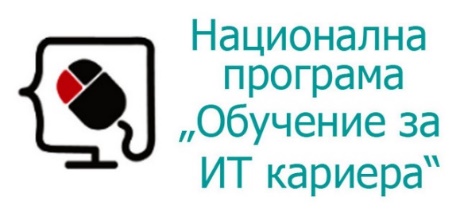 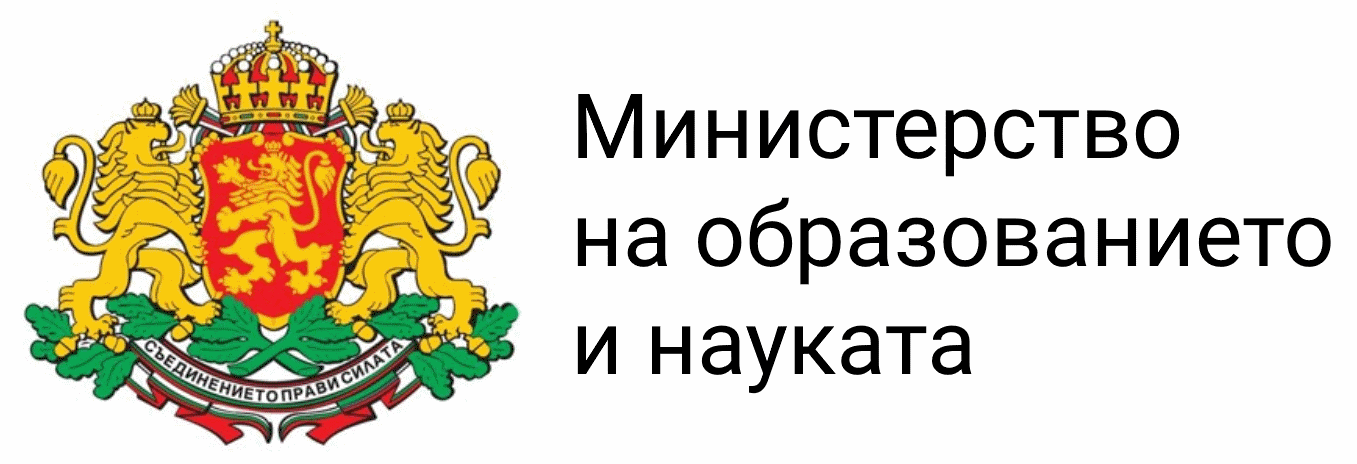 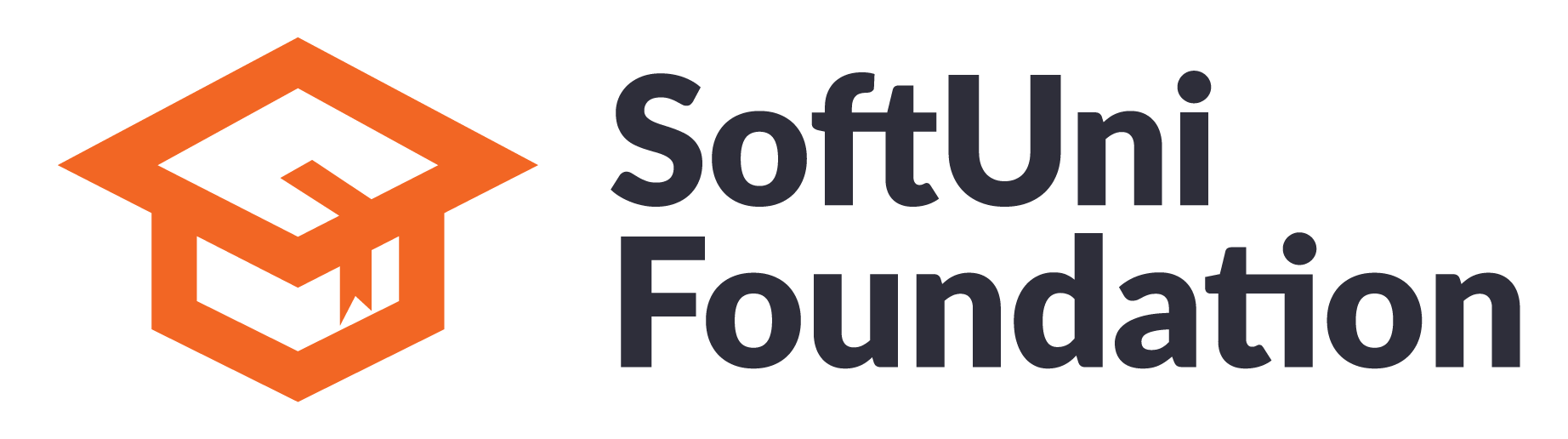 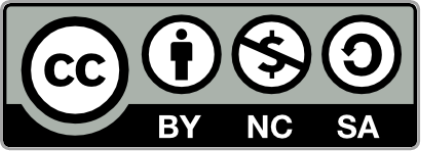 9